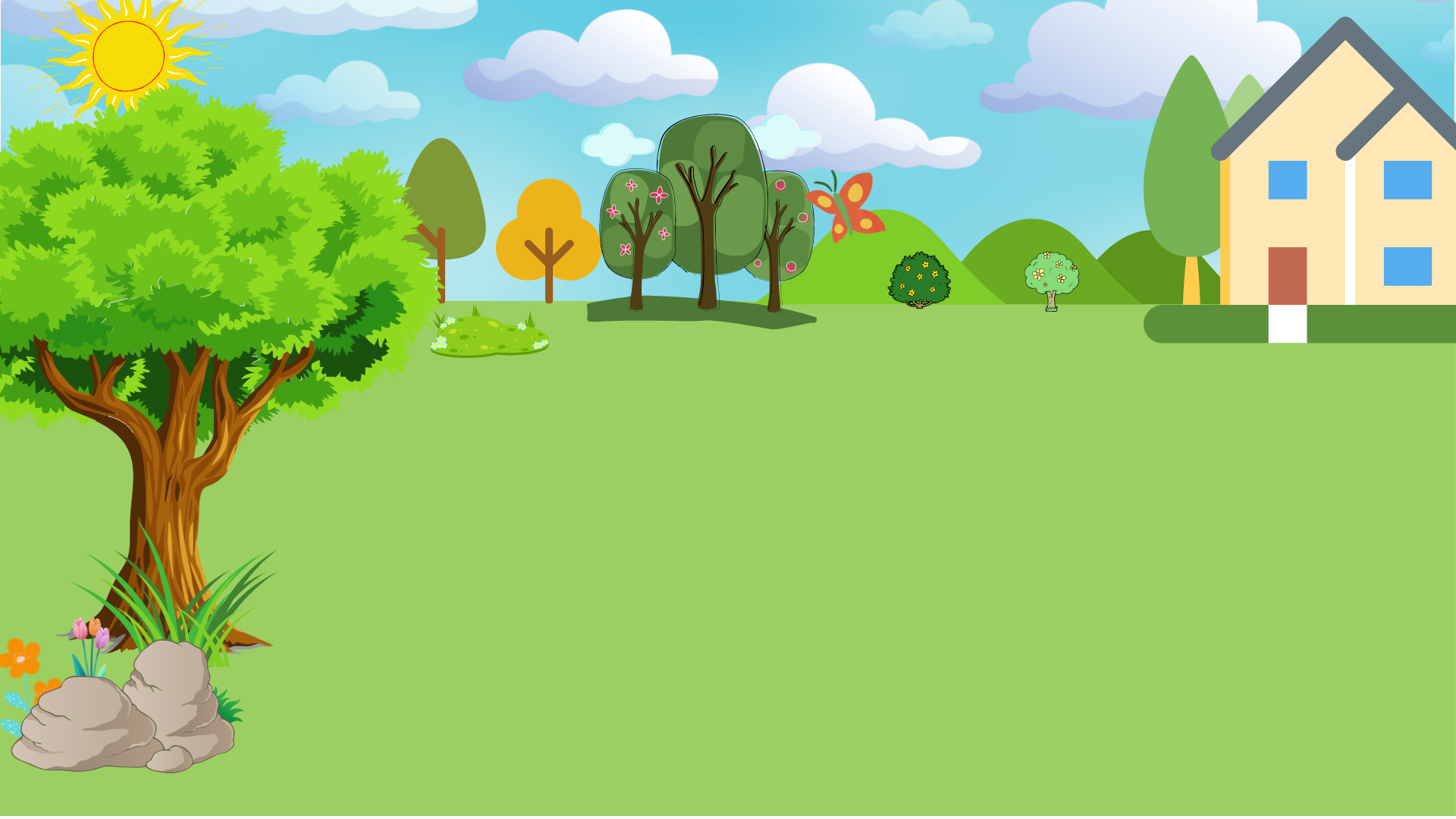 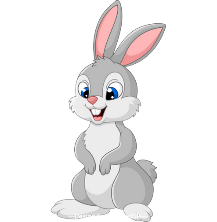 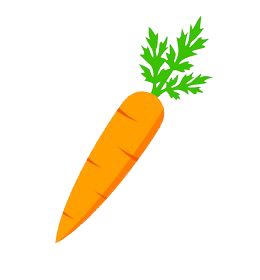 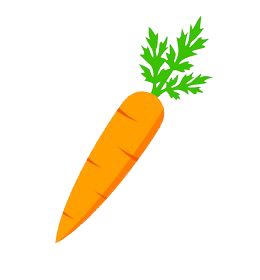 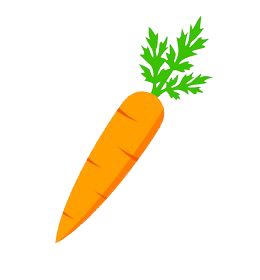 Một con thỏ
Nhiều củ cà rốt
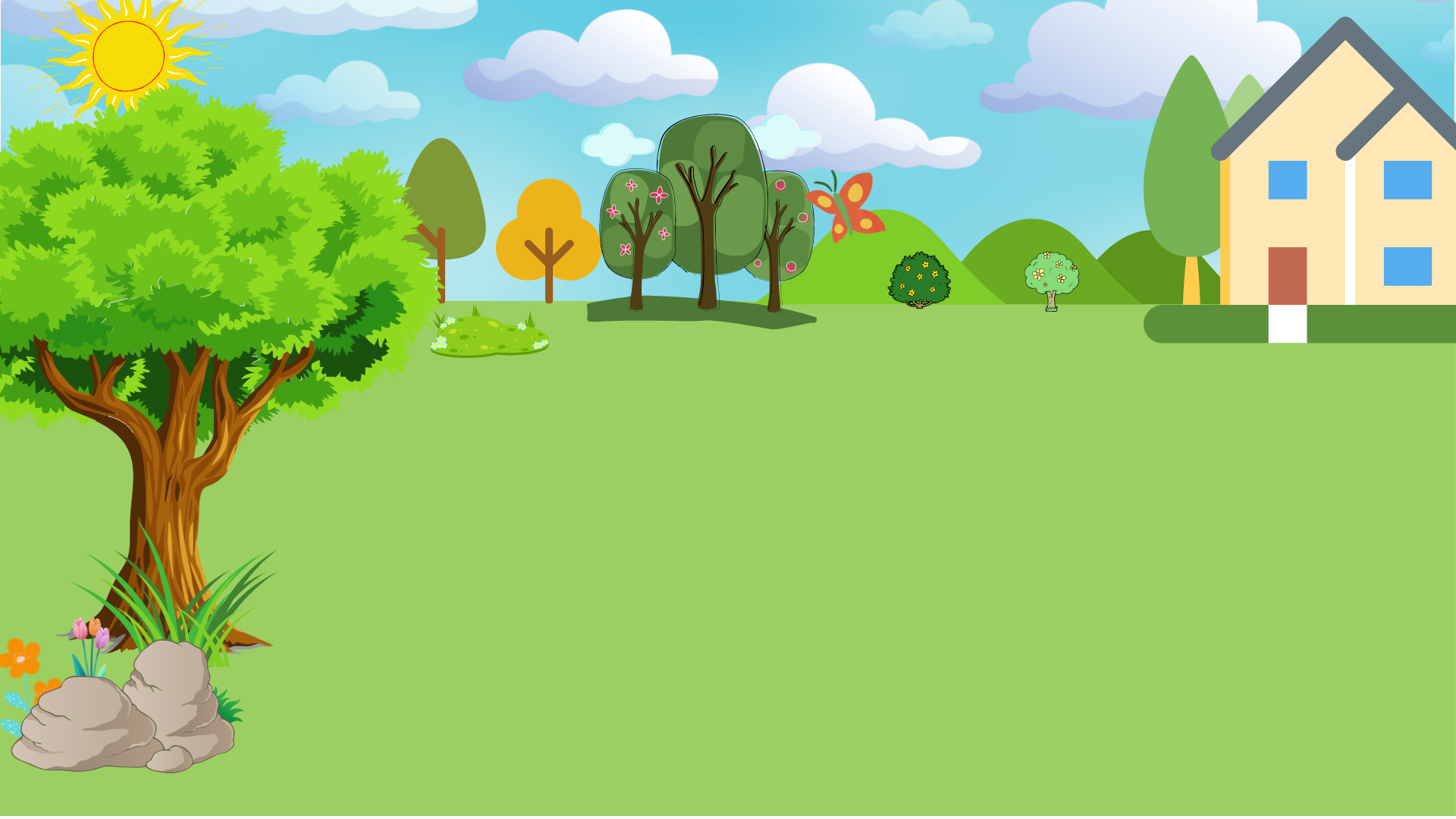 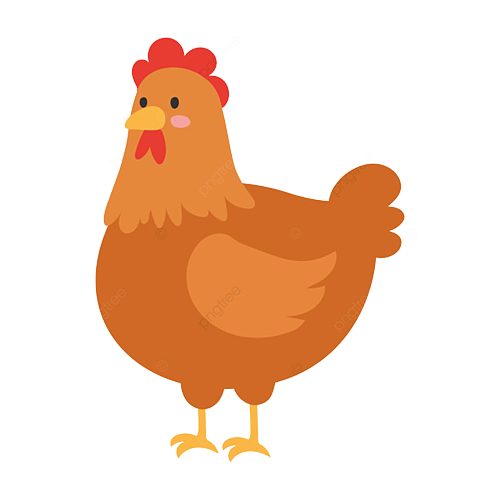 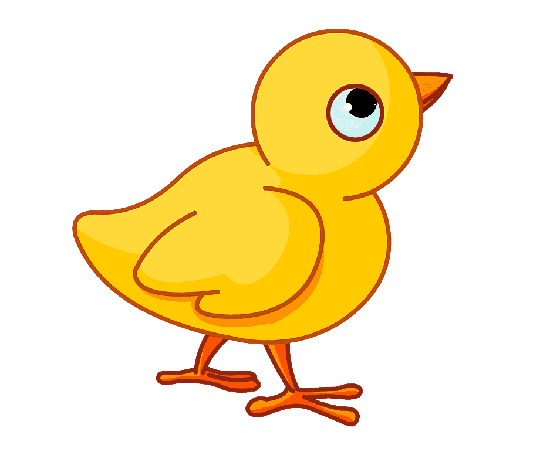 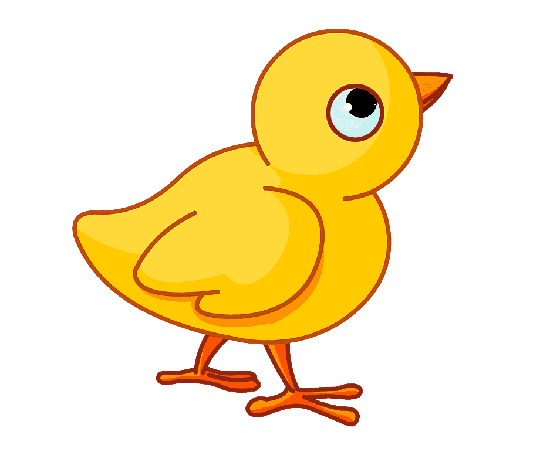 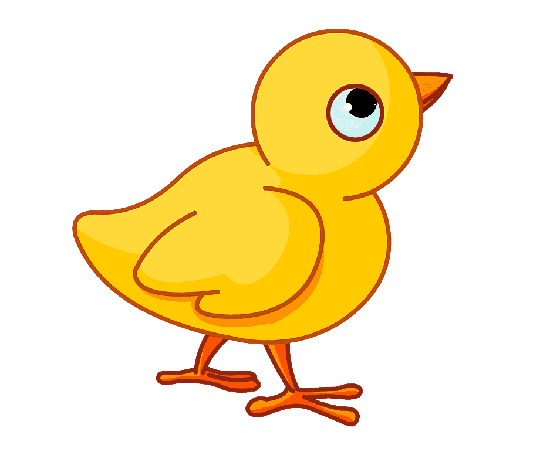 Nhiều gà con
Một gà mẹ
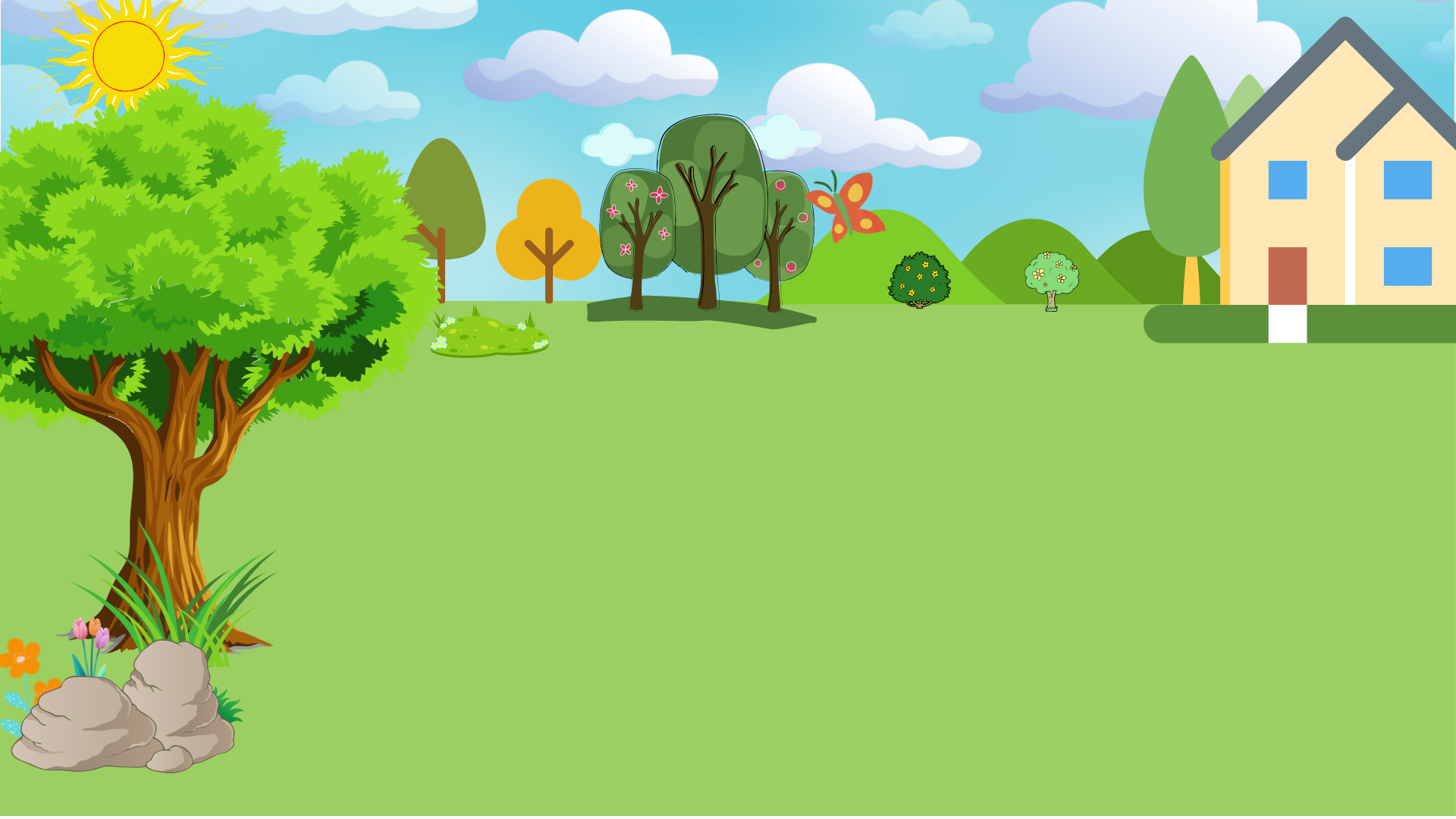 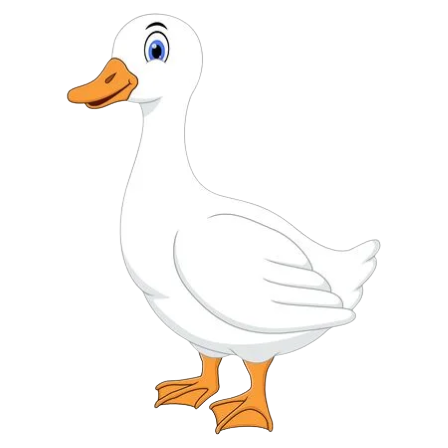 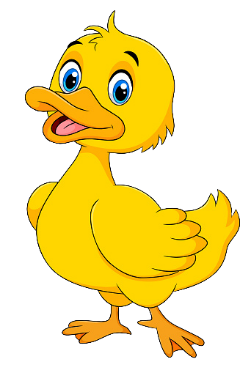 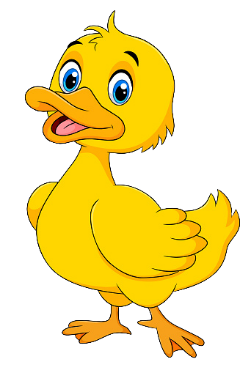 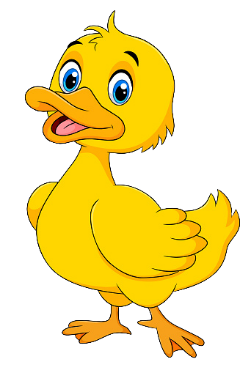 Nhiều vịt con
Một vịt mẹ
TRÒ CHƠI 
AI THÔNG MINH
Bé hãy chọn nhóm có nhiều quả trứng
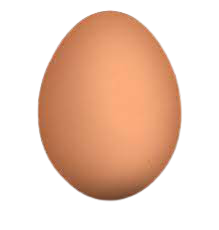 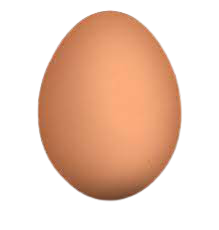 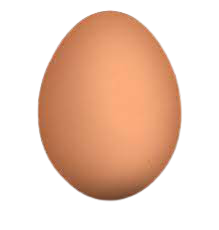 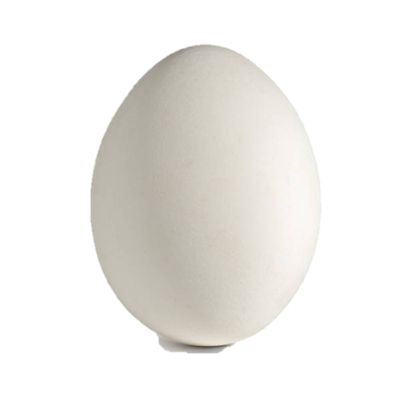 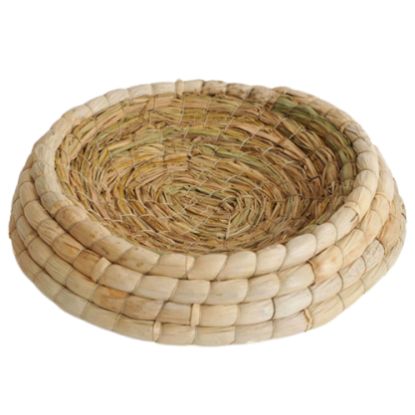 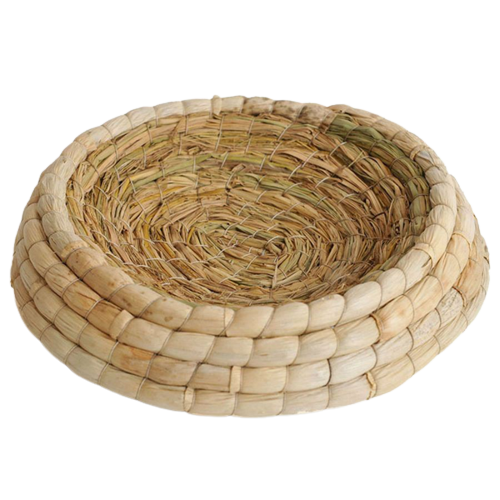 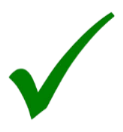 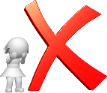 Con hãy chọn nhóm có một con vật
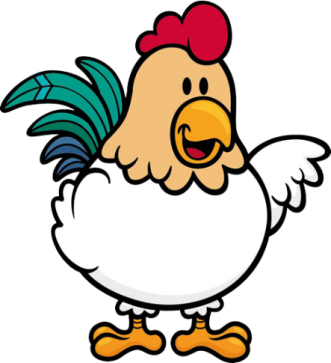 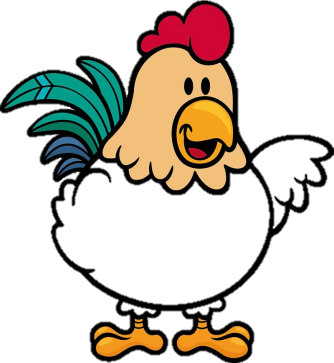 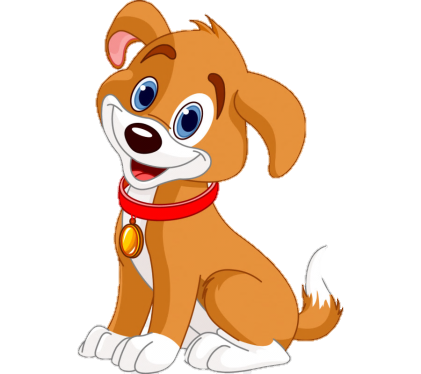 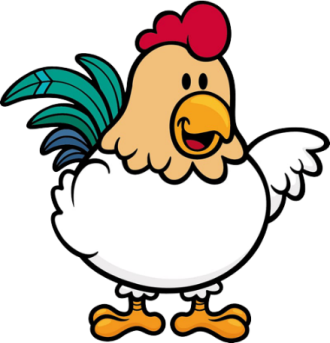 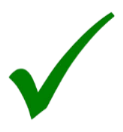 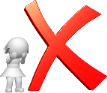 Con hãy chọn nhóm có nhiều con vật
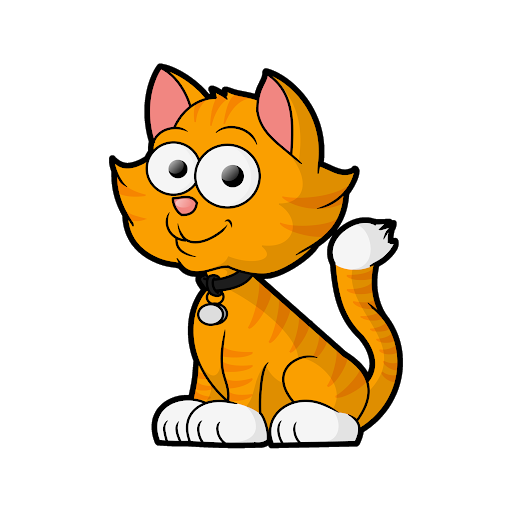 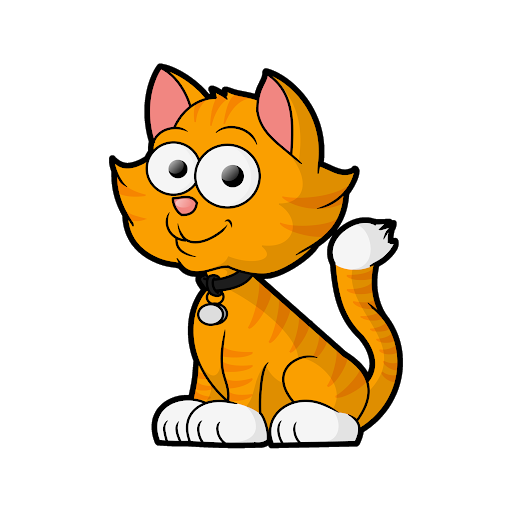 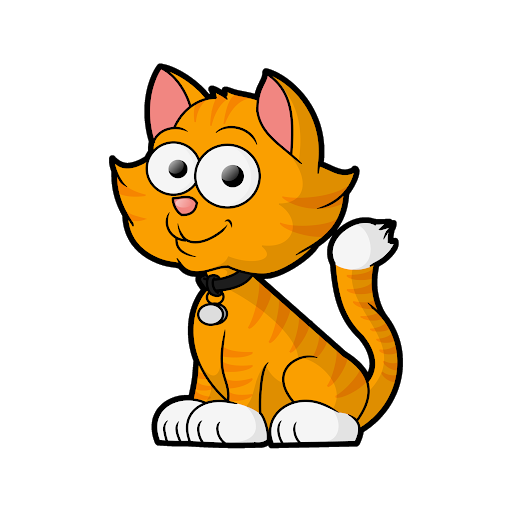 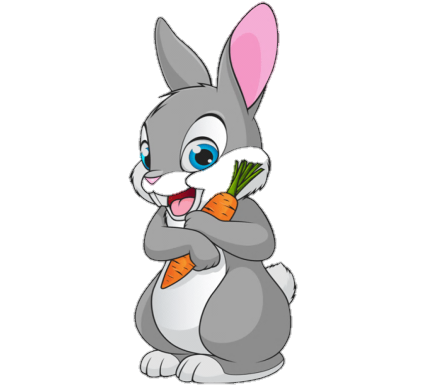 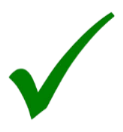 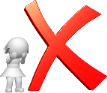 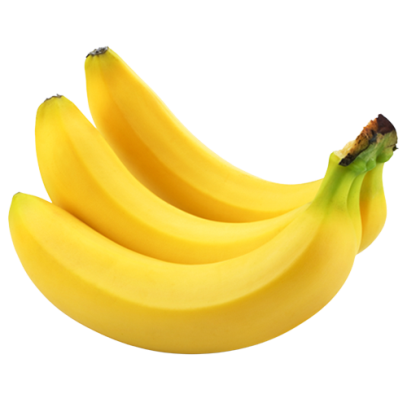 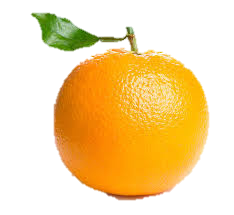 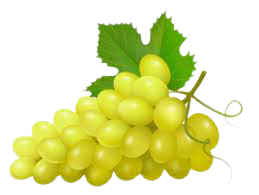 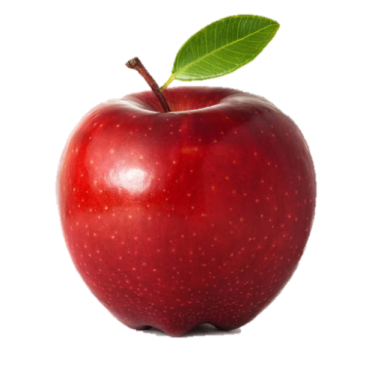 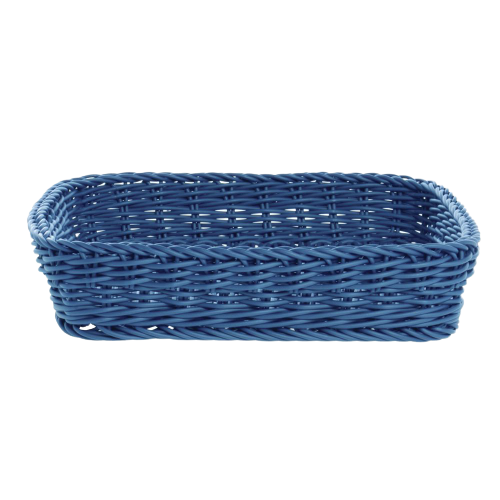 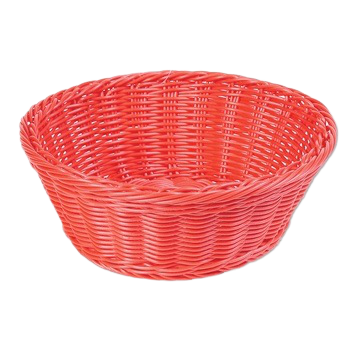